Github Actions
Overview
What is Github Actions
Using workflows
Creating custom actions
What is Github Actions
Continuous Integration/Continuous Deployment
Directly integrated with Github
Much of the work is already done for you (reusability)
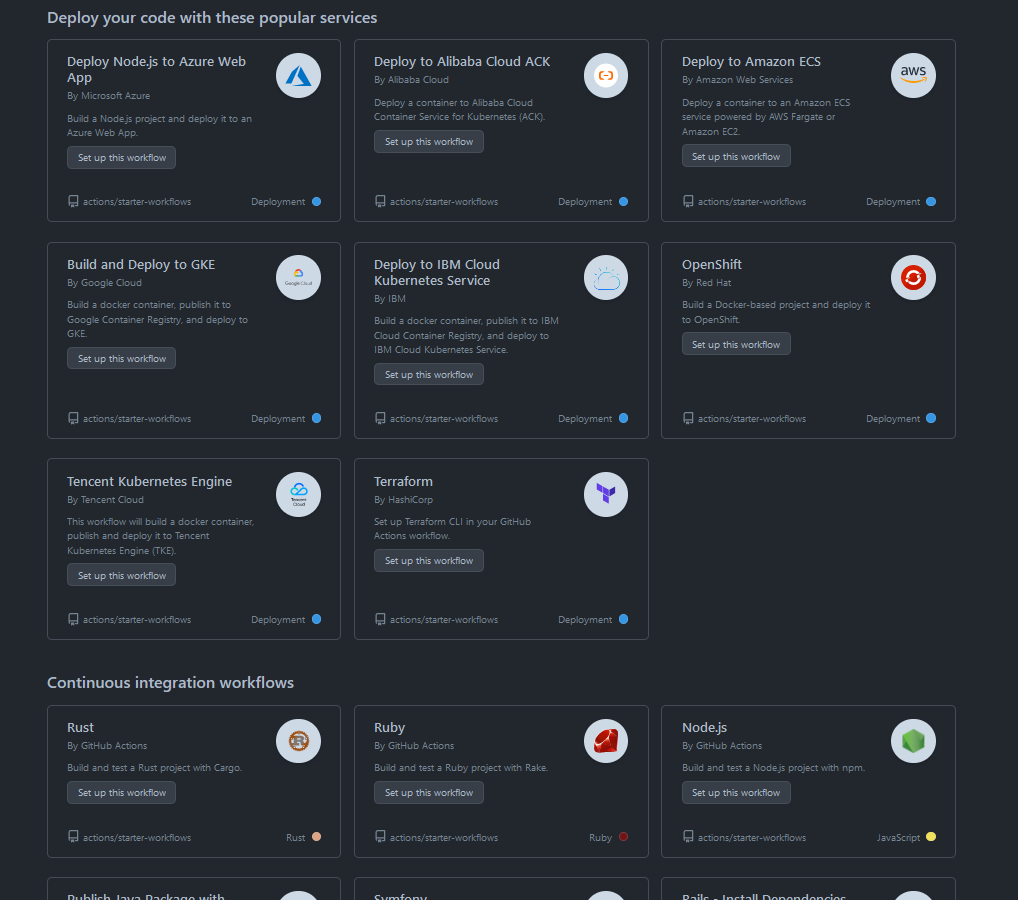 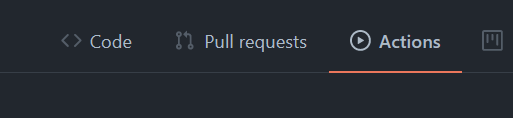 CI Workflow Examples
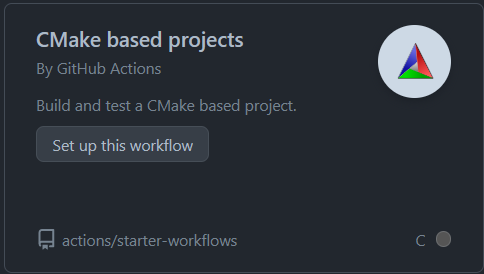 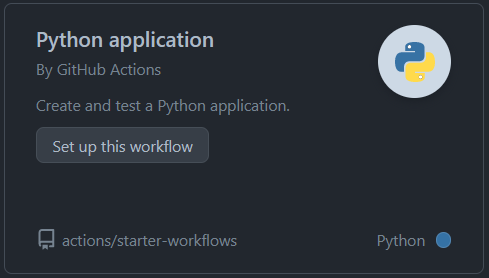 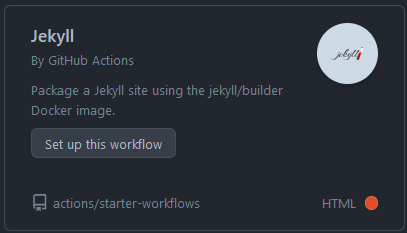 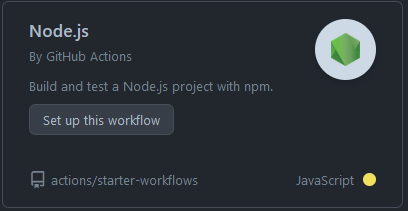 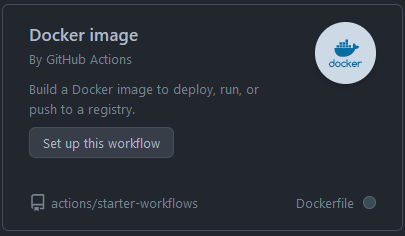 Github Task Automation examples
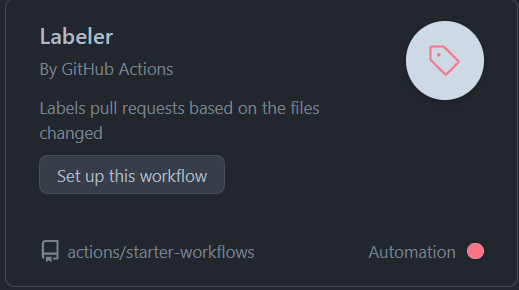 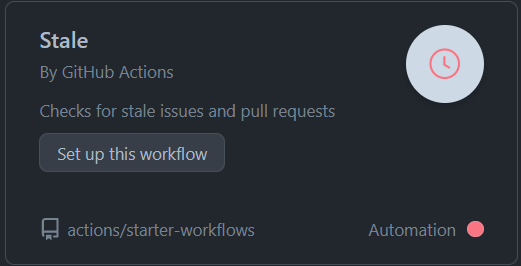 . . . or anything else!
How to add an workflow
Insert a .yml file at {repository-name}/.github/workflows/

Define the following
Name
Workflow trigger
What jobs to run
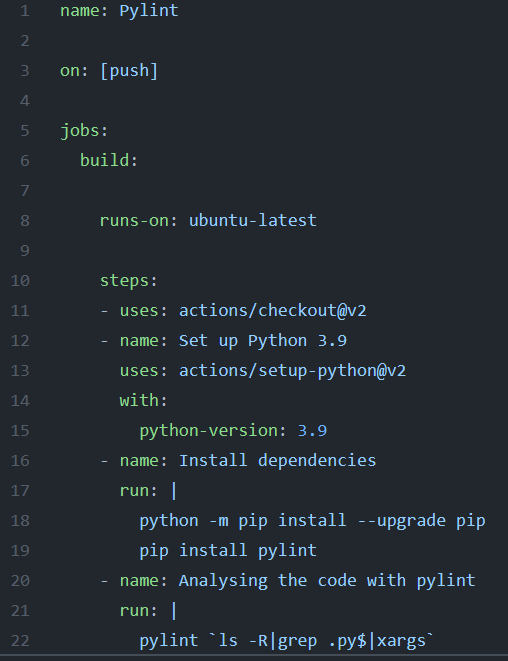 Name
Trigger
“Workflow file”
Jobs
“Action”
Creating a custom action (Docker)
Action metadata file – action.yml
Dockerfile
Action code – entrypoint.sh
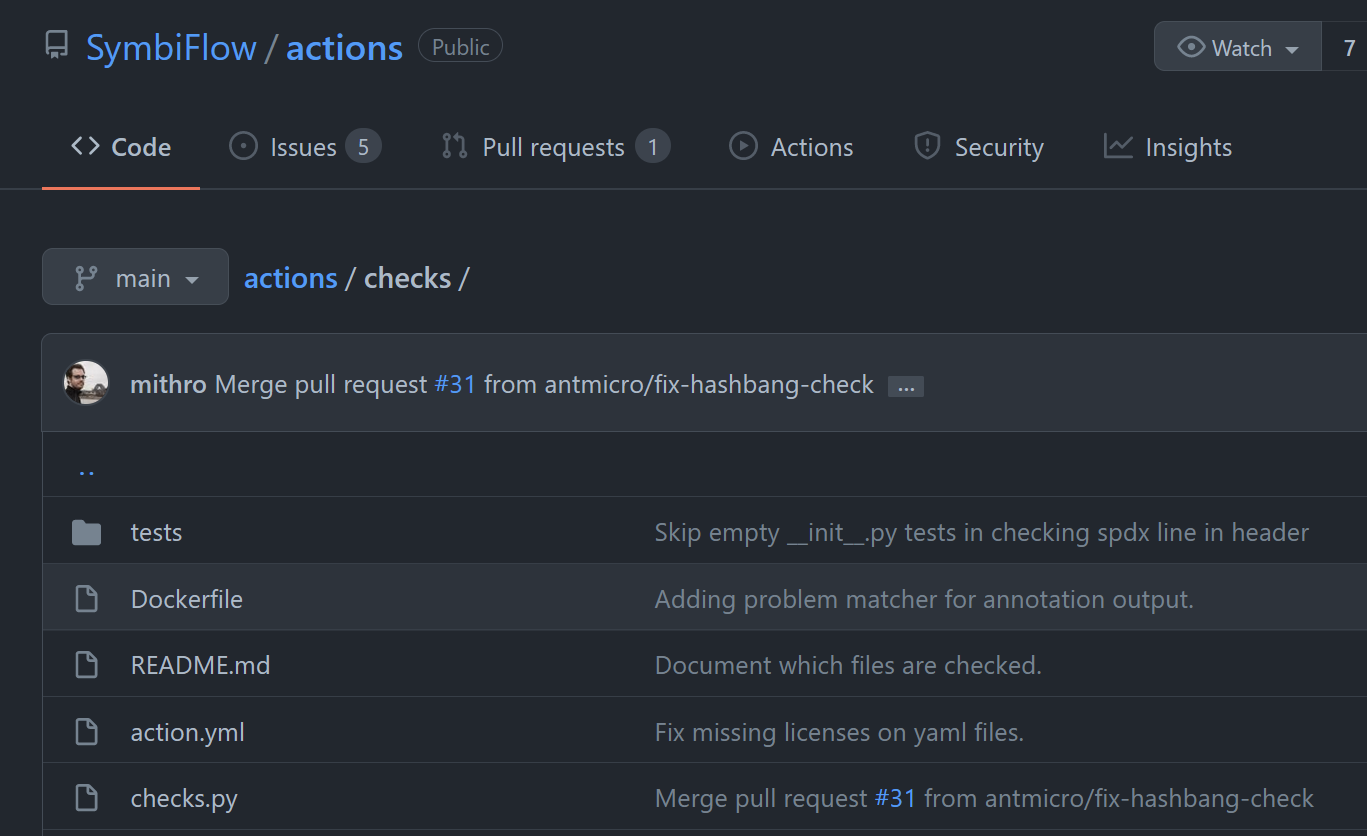 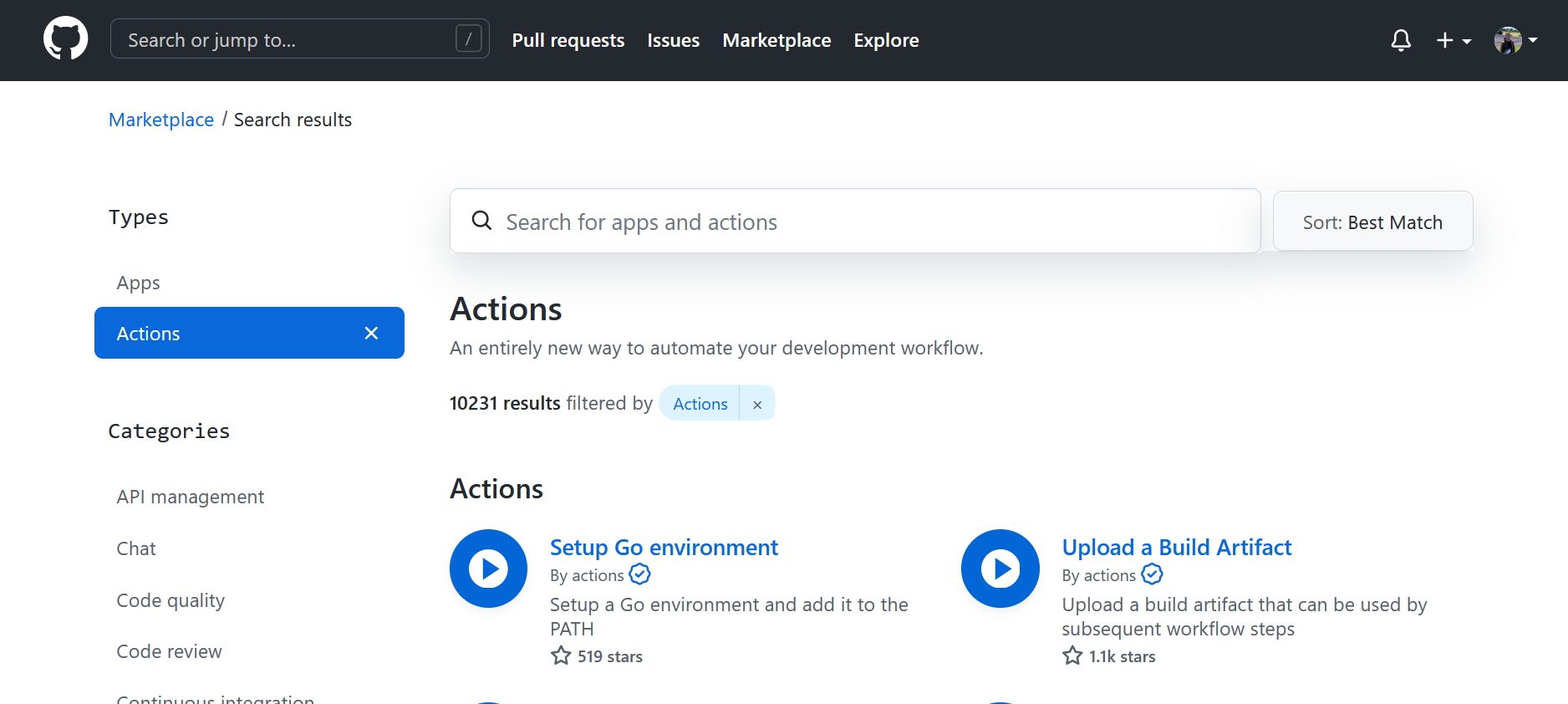 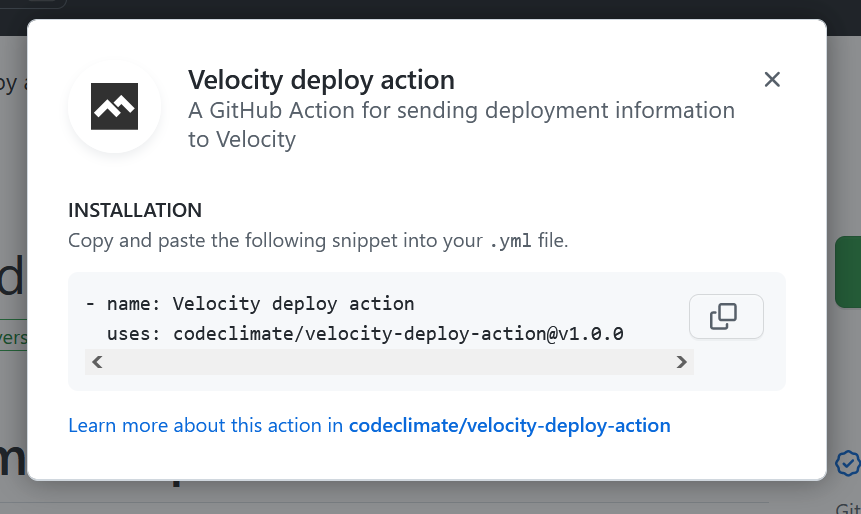